Автор презентации:  Згулкина  Наталья  Сергеевна, 
                         учитель русского языка и литературы. 




  Презентация к уроку по учебному предмету          «Русский язык» в 5 классе на тему:
       «Буквы О и Е после шипящих и Ц в      окончаниях имен существительных».
Приём «Верю - не верю» 
1. Морфема-это наибольшая значимая часть слова?
2. Приставка, корень, суффикс, окончание – это морфемы? 
 3.Окончание- это значимая часть слова, которая образует формы слова? 
4. Ж, Ш, Ч, Щ, Ц - это звонкие согласные?
Самопроверка.
Не верю.
Верю.
Верю.
Не верю.
ОЦЕНИ СЕБЯ.

«5» – нет ошибок
«4» – 1 ошибка
«3» – 2  ошибки
Более 3 ошибок – в следующий раз выполни задание лучше.
Материал для исследования.
Тема урока: «Буквы О - Е после шипящих и Ц в окончаниях существительных».
Цель урока: 
  Научиться …после шипящих и ц в ...имен существительных.
Материал для исследования.
Алгоритм – порядок действий. 
1. Определи часть речи.
(Слово – существительное с основой на  ж, ш, ч, щ  и ц)
2. Выдели окончание.
3. Поставь ударение 
(под ударением напишу о, без ударения напишу Е)
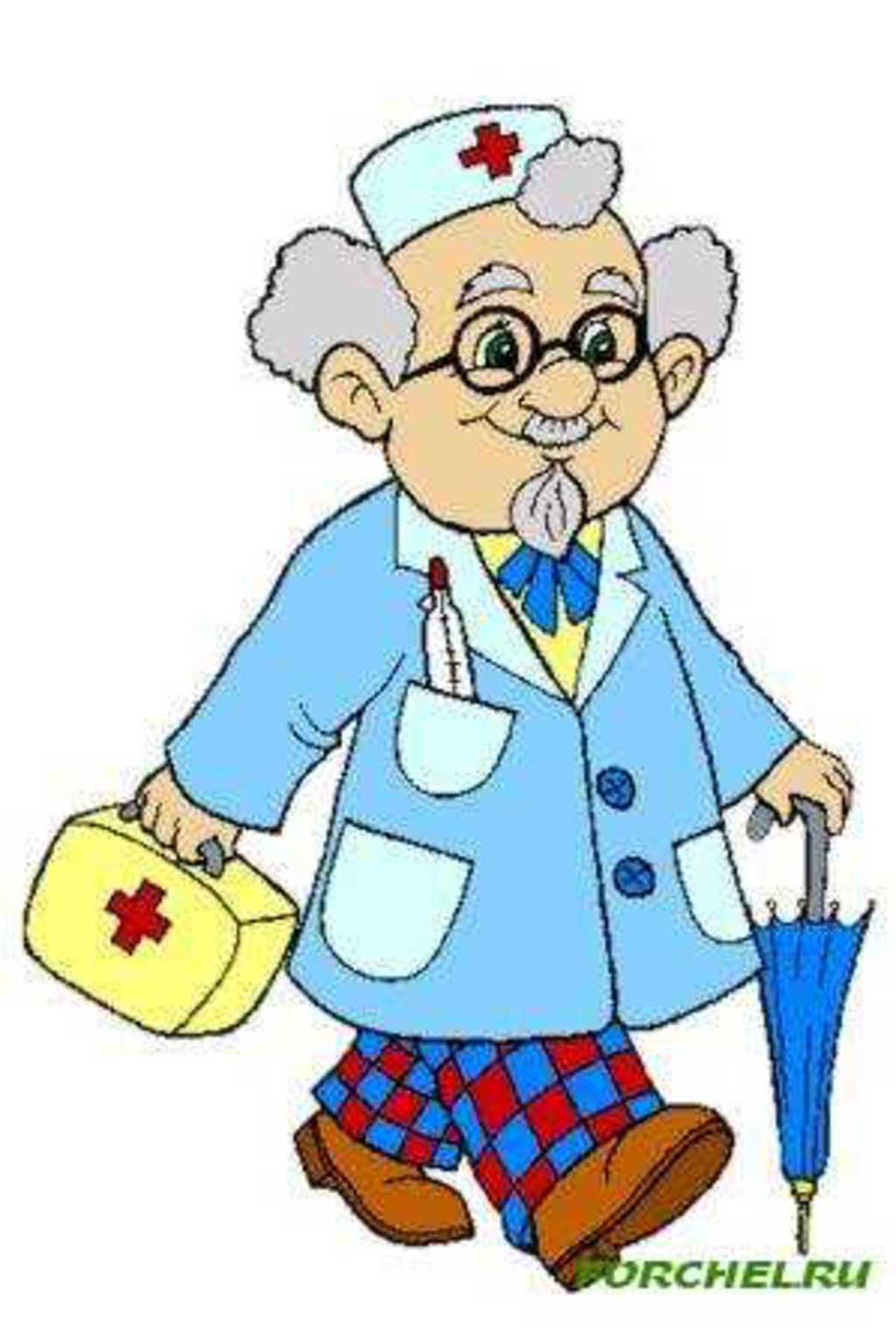 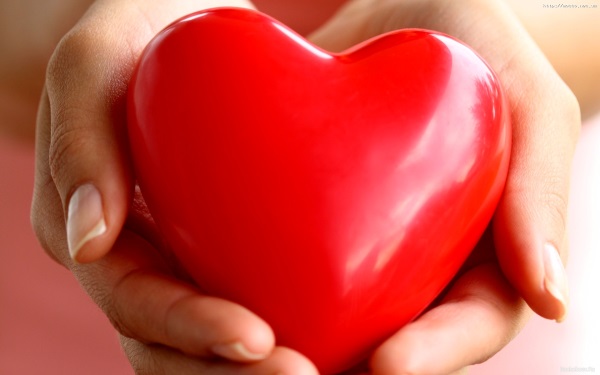 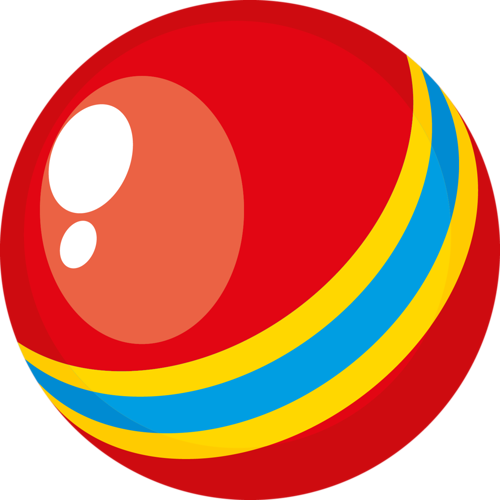 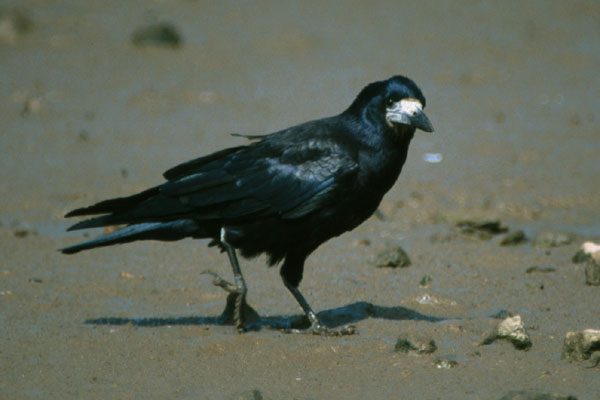 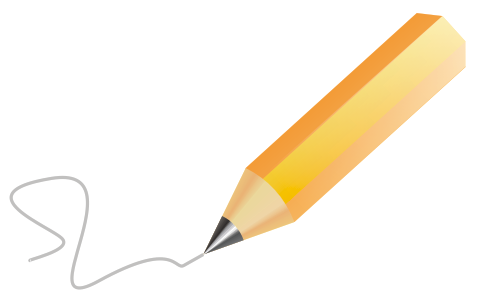 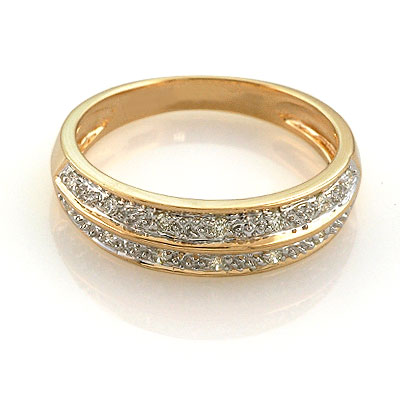 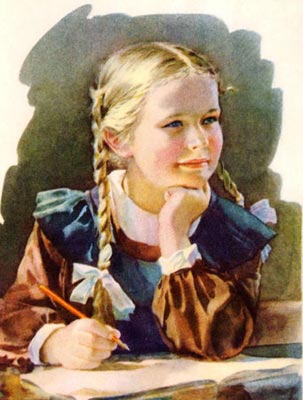 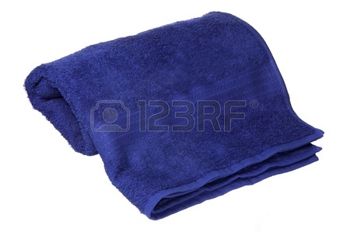 Взаимопроверка.
Врачом                       Сердцем                              
Мячом                        Ученицей
Грачом                     Полотенцем
Карандашом
Кольцом
САМОСТОЯТЕЛЬНАЯ РАБОТА с последующей самопроверкой с целью отработки  изученного правила. 
1.Заросло камыш…м.2.Выращивать птенц…в.3.Прилетают с добыч…й.4.Жир под кож…й.5.Лютой стуж…й.6.Темной туч…й.7.Схвачен лисиц…й.8.Ждать скворц…в.9.Любуюсь птиц…й.
Проверь себя.
1.Заросло камышом.2.Выращивать птенцов.3.Прилетают с добычей.4.Жир под кожей.5.Лютой стужей.6.Темной тучей.7.Схвачен лисицей.8.Ждать скворцов.9. Любуюсь птицей.
ОЦЕНИ СЕБЯ.

«5» – нет ошибок
«4» – 1 ошибка
«3» – 2  ошибки
Более 3 ошибок – в следующий раз выполни задание лучше.
РЕФЛЕКСИЯ.1.Я умею правильно писать буквы О и Е после шипящих и ц в окончаниях существительных  и могу объяснить другому.2.Я умею правильно писать буквы О и Е после шипящих и ц в окончаниях существительных, но иногда сомневаюсь, поэтому мне надо ещё поработать.3. У меня ещё возникают вопросы
ДОМАШНЕЕ ЗАДАНИЕ.(по выбору)
 1.Выучить правило стр. 76 (обязательно для всех)
 2. «Словарный диктант для соседа». 
(Дома  составить на изученное орфографическое правило словарный диктант с пропущенными орфограммами (на отдельной карточке).
Спасибо за урок!